THE HOT SEAT
OR
20 QUESTIONS
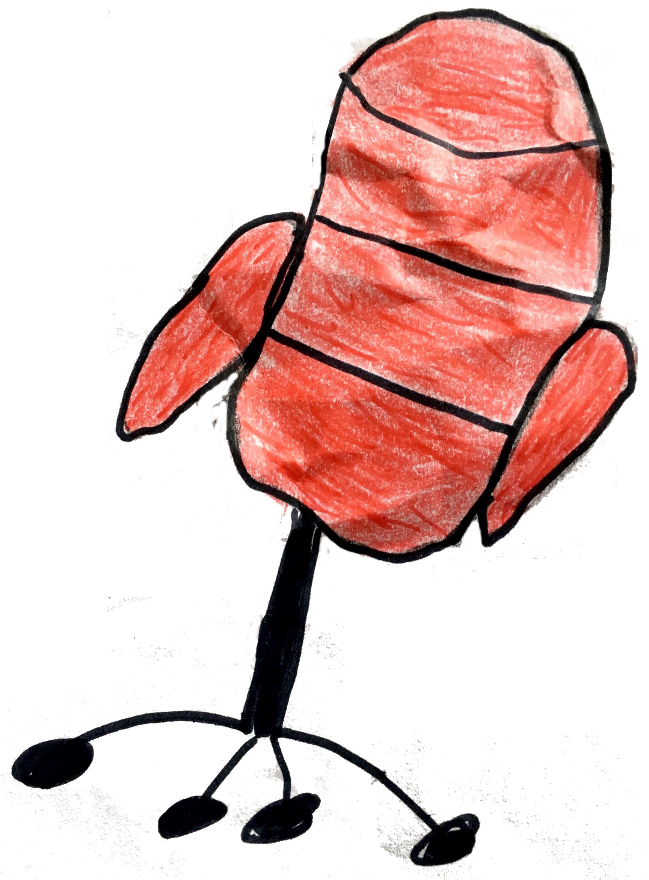 for 
Wild Animals
crocodile
elephant
flamingo
giraffe
lion
monkey
ostrich
penguin
climb
dive
fly
END FOR 2 PRIMARY